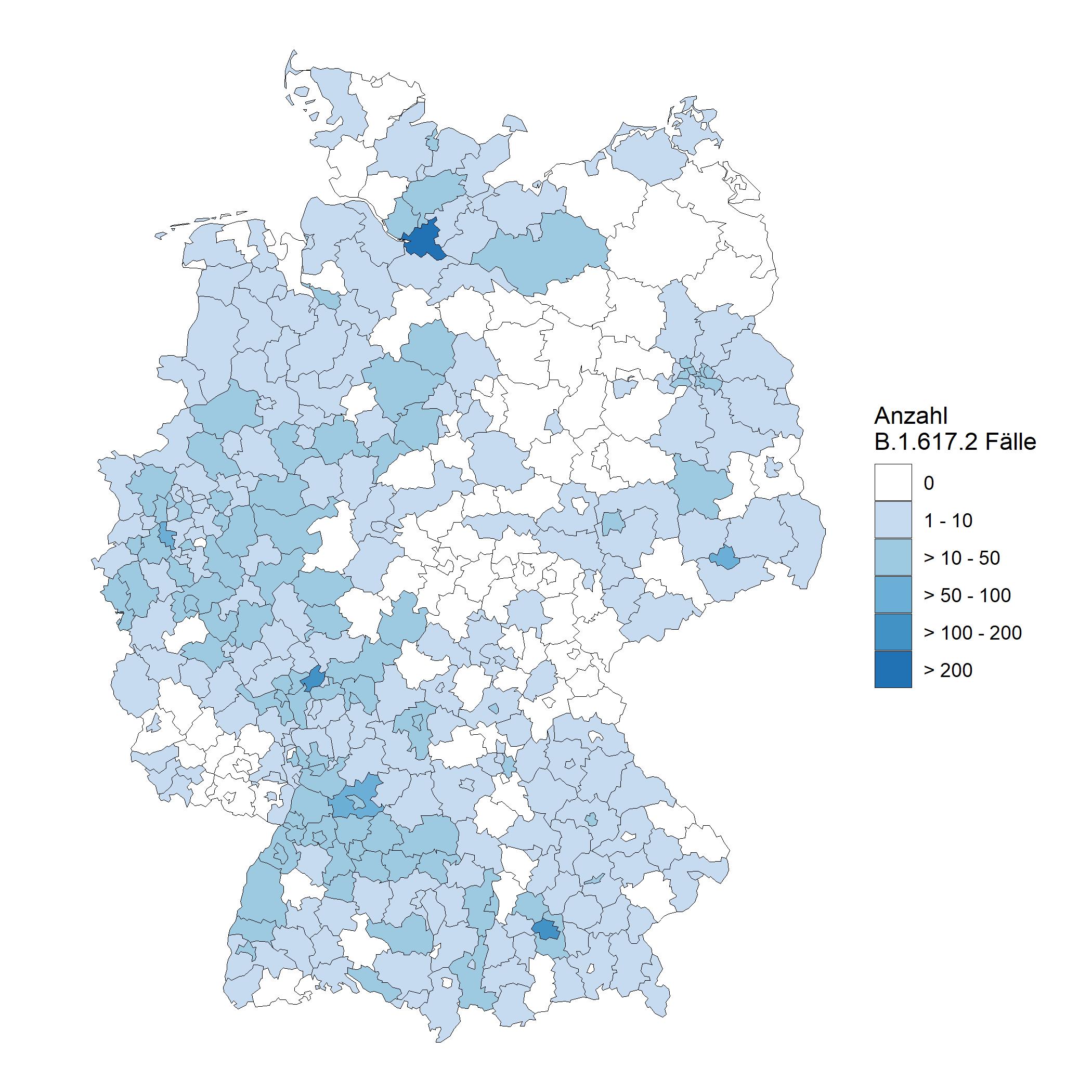 Delta-Variante in Deutschland aktuelle Situation
Berlin, 07.07.2021
Übersicht VOC in Erhebungssystemen
Genomseq.(Stichprobe)
RKI Testzahl-erfassung (inkl. ad-hoc)
IfSG-Daten
2
VOC – Anteile in Stichprobe der Genomsequenzierung
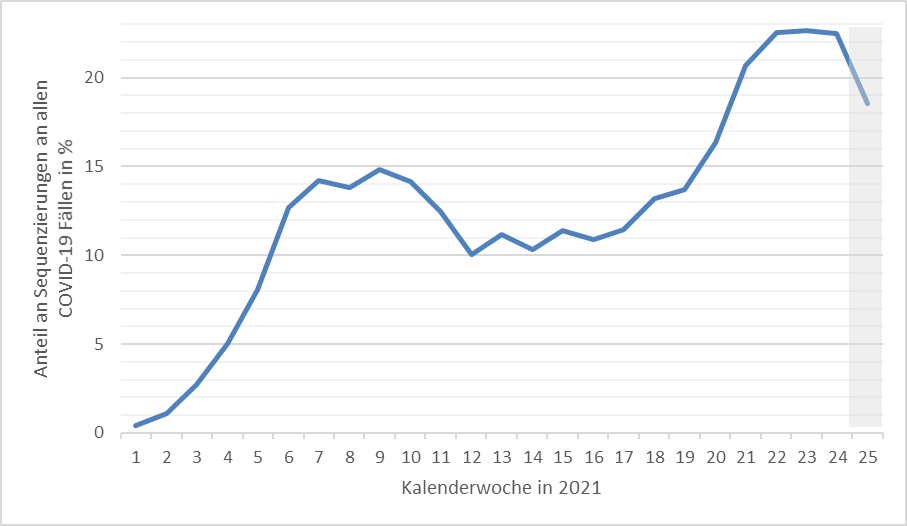 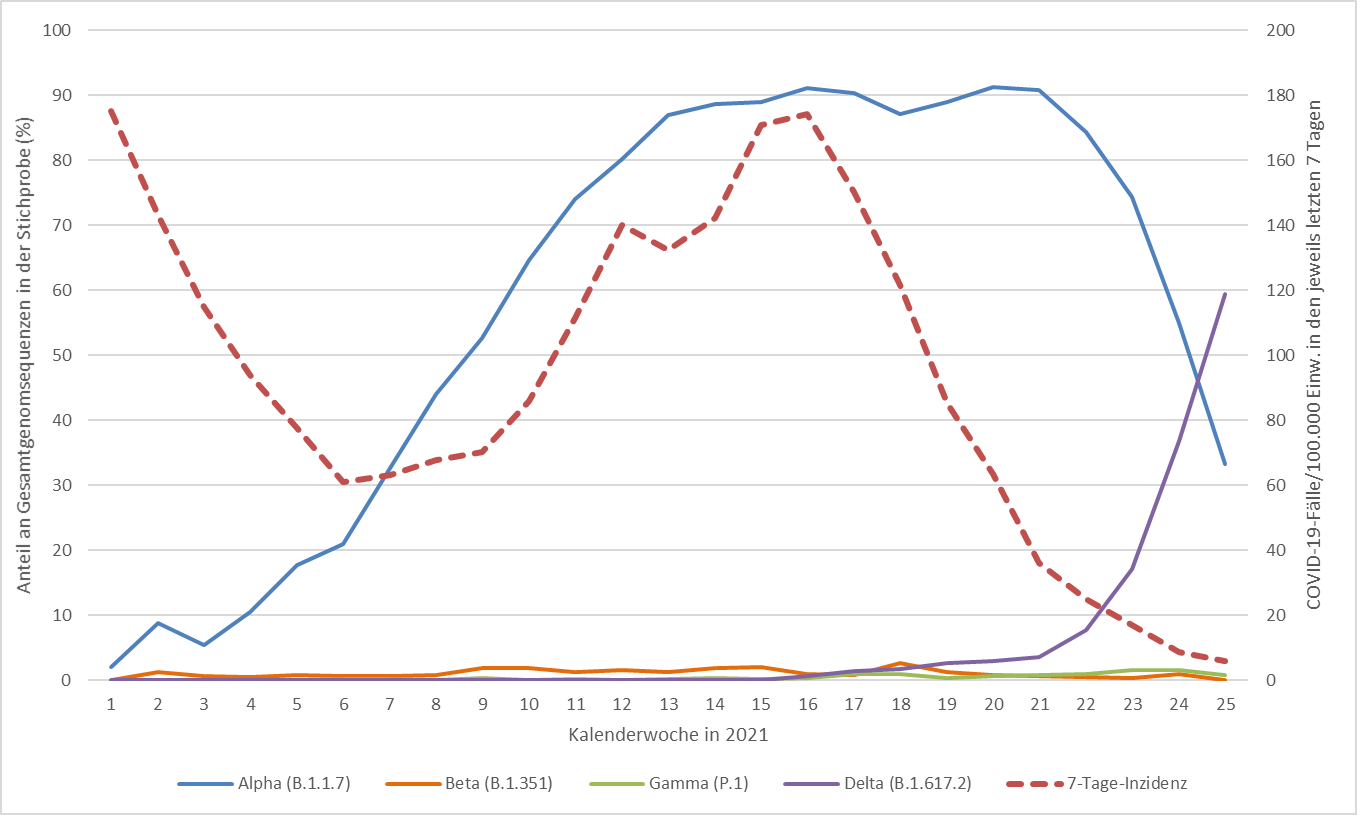 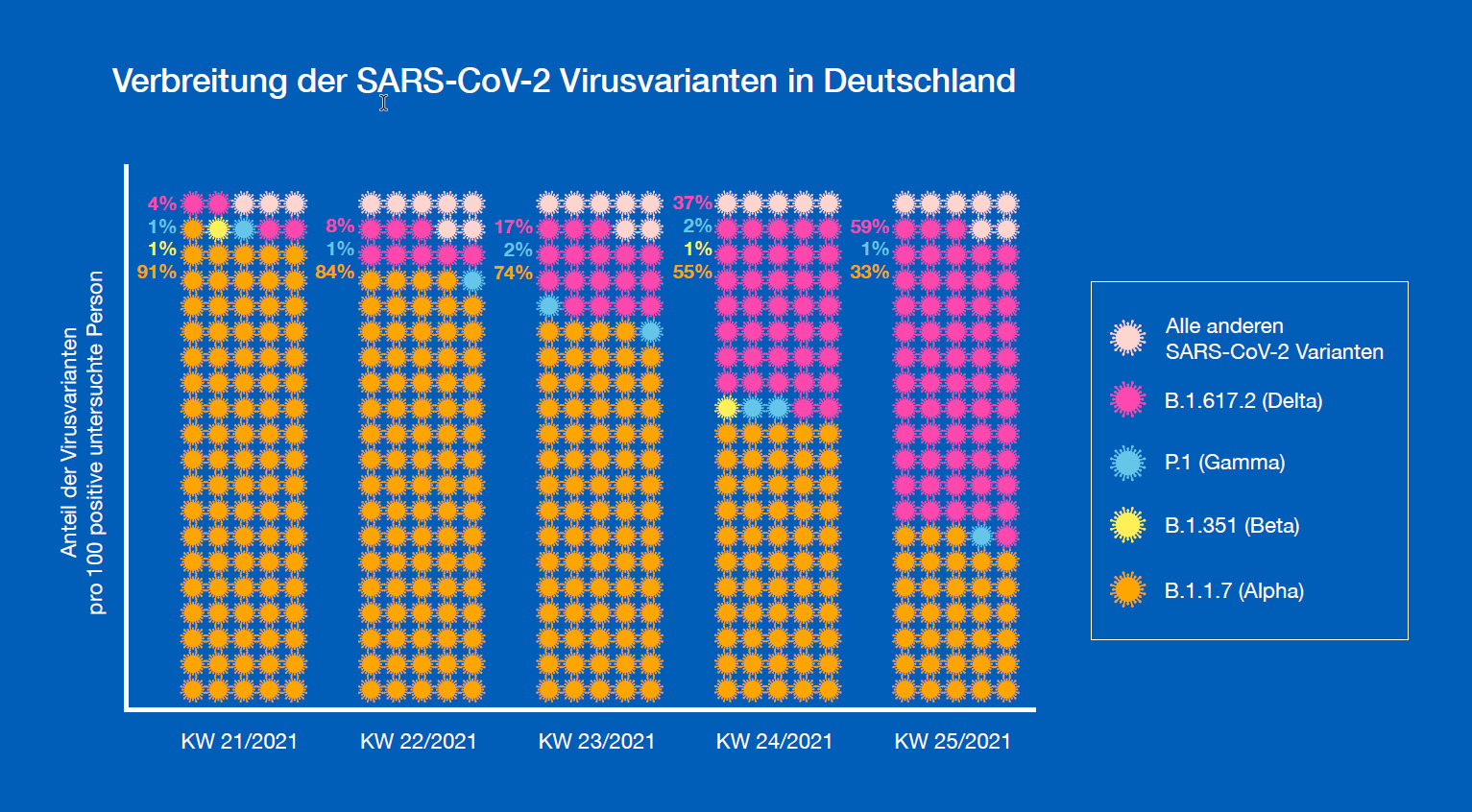 02.11.15
3
Entwicklung der Fallzahlen
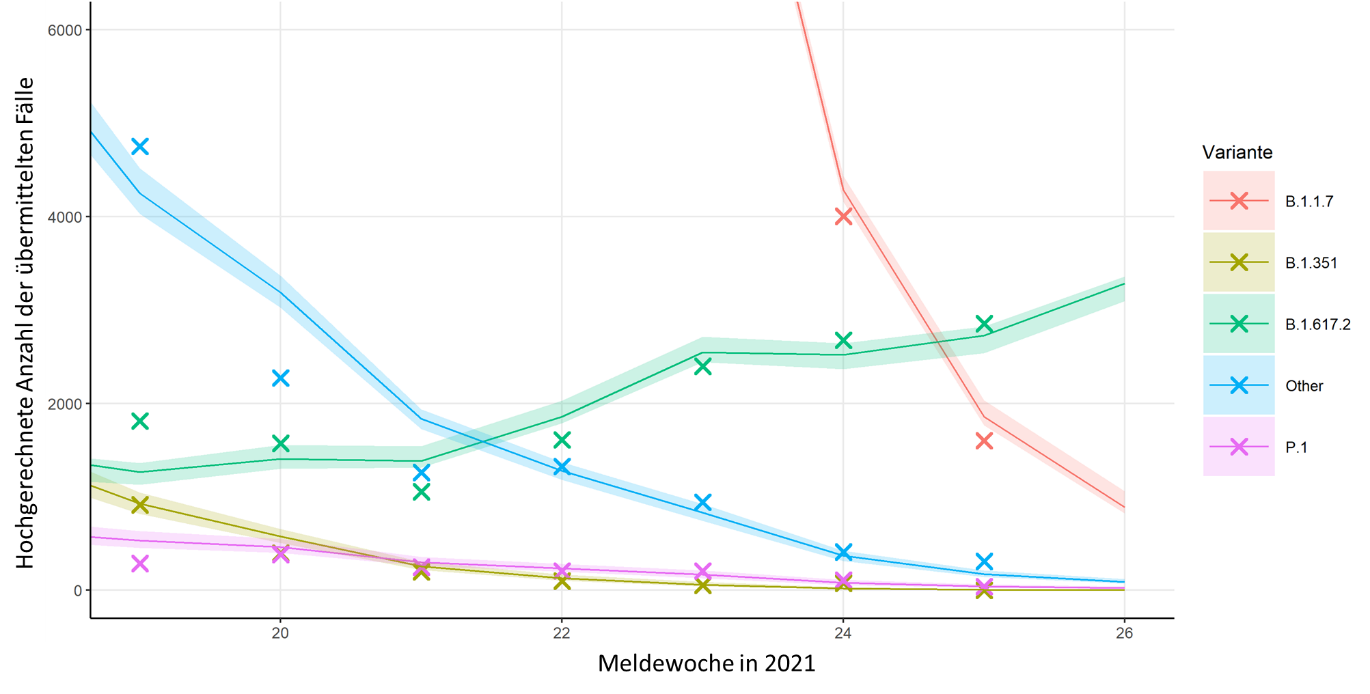 4
Vergleich hospitalisierte Fälle: Alpha vs. Delta (MW 22-25)
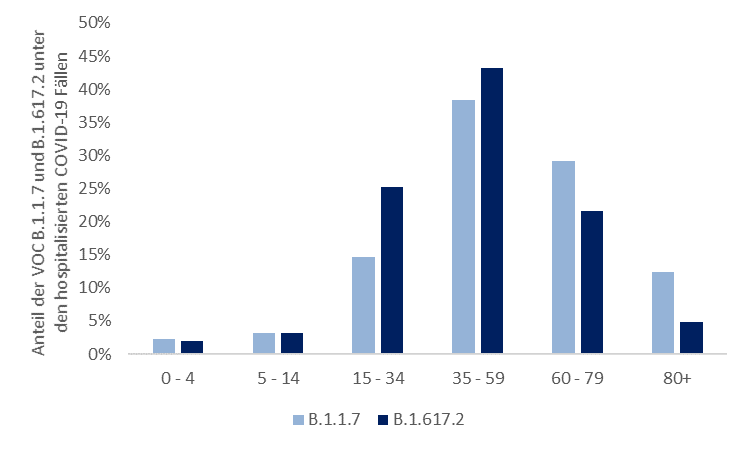 5
Impfdurchbrüche bei VOC
Wird in den Impfdurchbruch-Abschnitt im Lagebericht eingebetteten
Im VOC Bericht kurzer Satz und Verweis auf Lagebericht. 
Kernaussage:
Fallzahlen aktuell zu gering um eine Aussage über erhöhten Anteil an hospitalisierten Impfdurchbrüchen anzugeben.
Anzahl der Impfdurchbrüche für VOC aktuell zu gering für die Ableitung von Aussagen
6
VOC/VOI-Tabelle (VOI erstmal rauslassen?)
7
Zwischenfolie
8
Impfdurchbrüche
9
Ausbrüche: Vergleich Alpha vs. Delta (MW23-26)
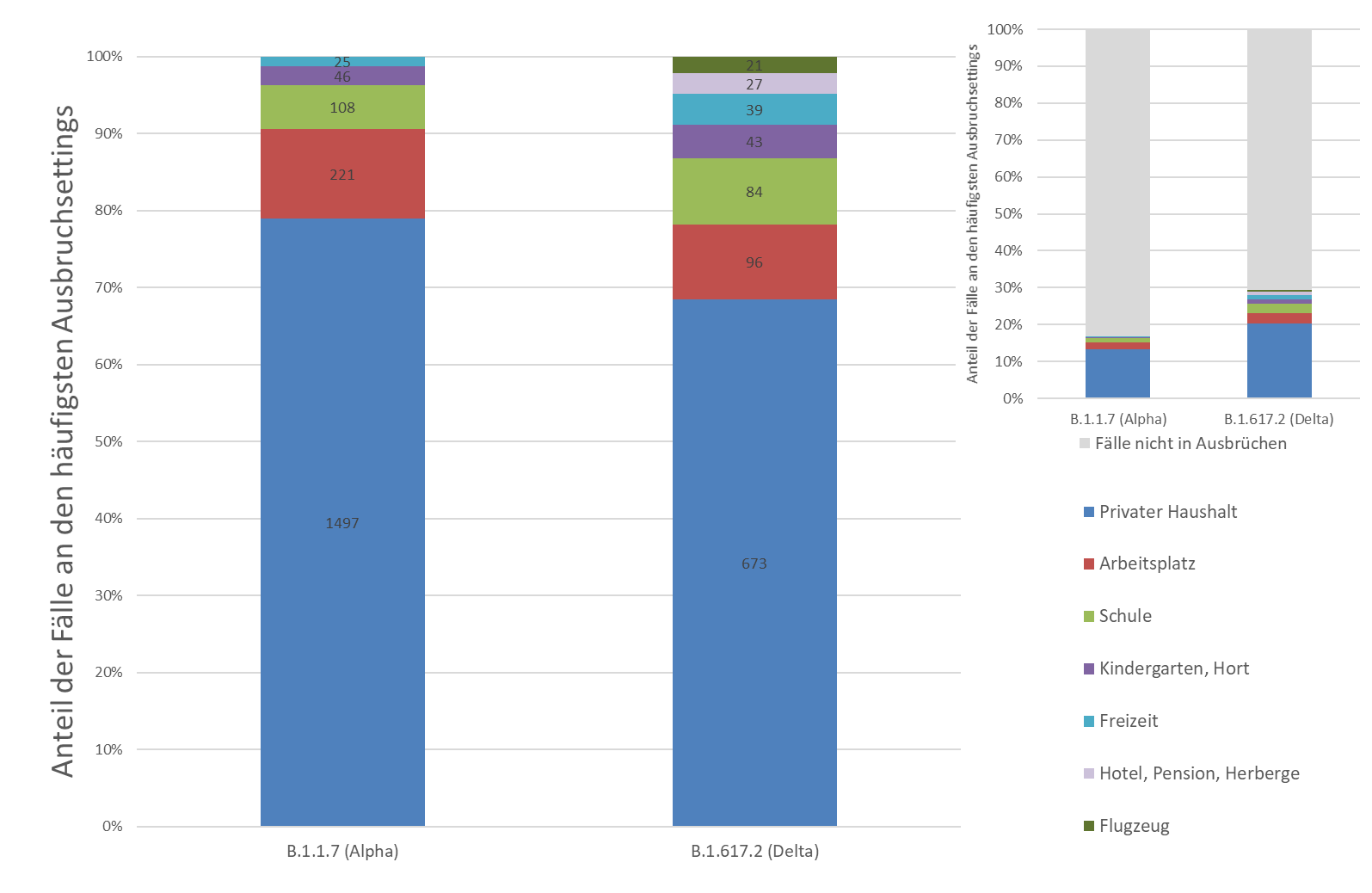 10
IfSG: Vergleich Alpha (links) vs. Delta (rechts) – KW 23-26
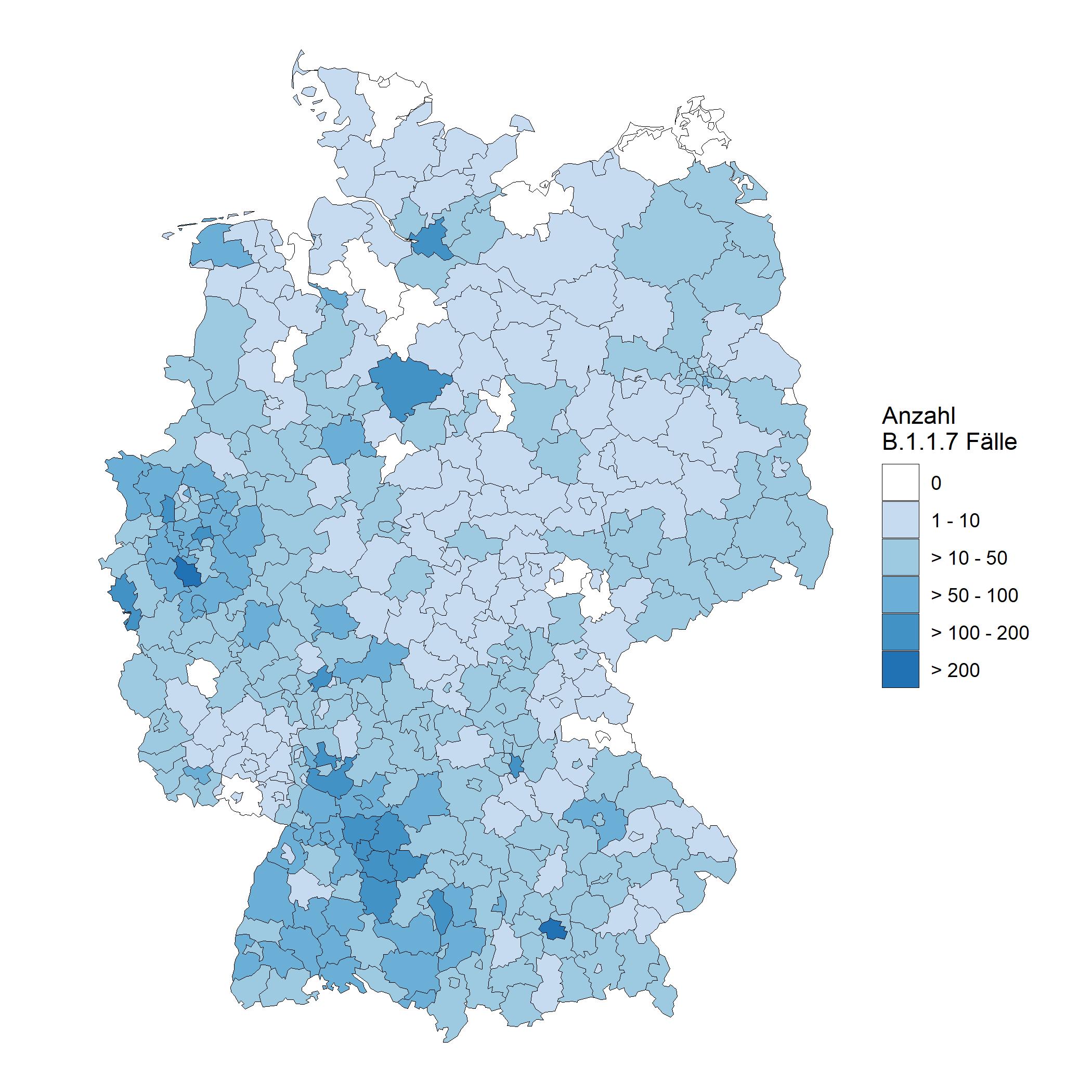 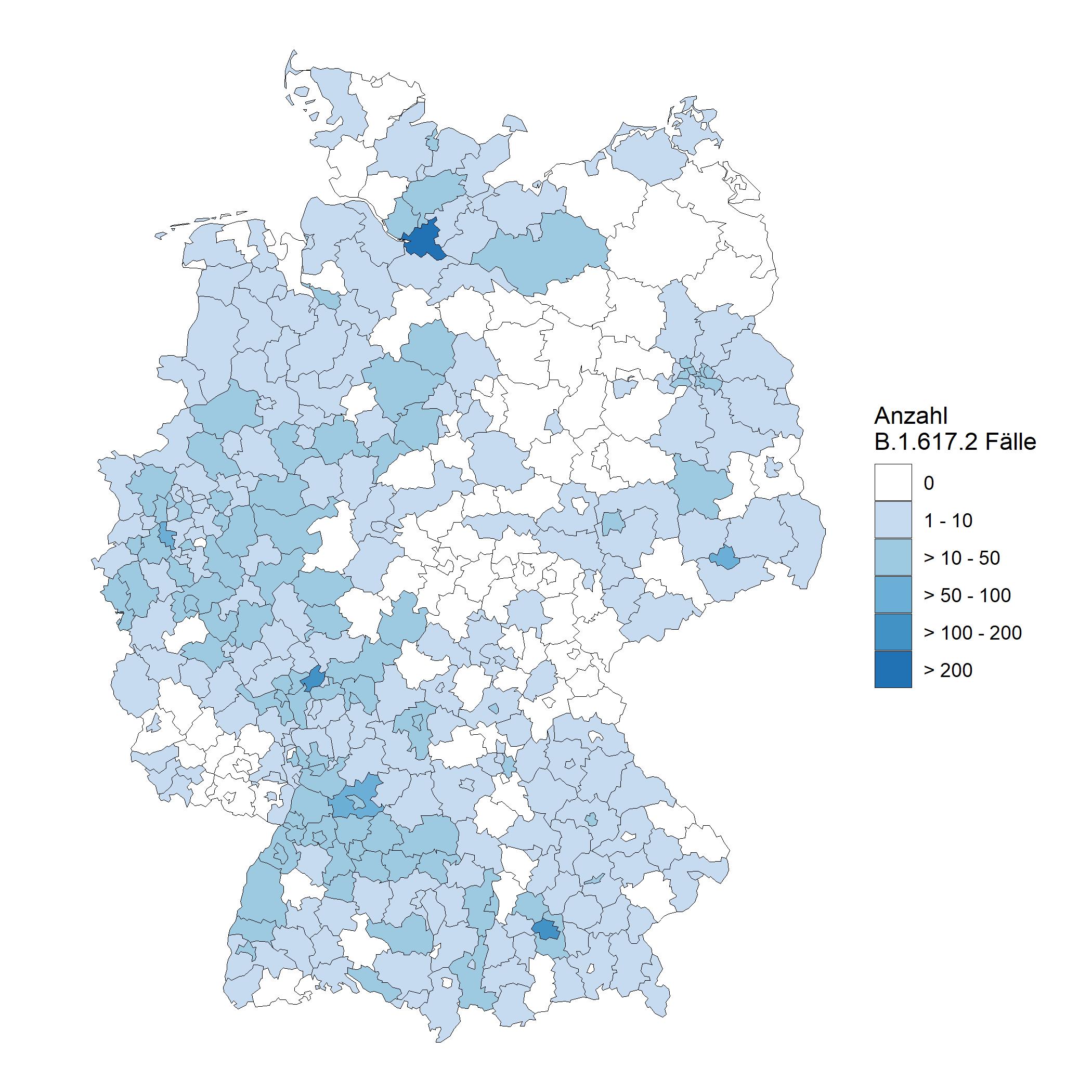 11
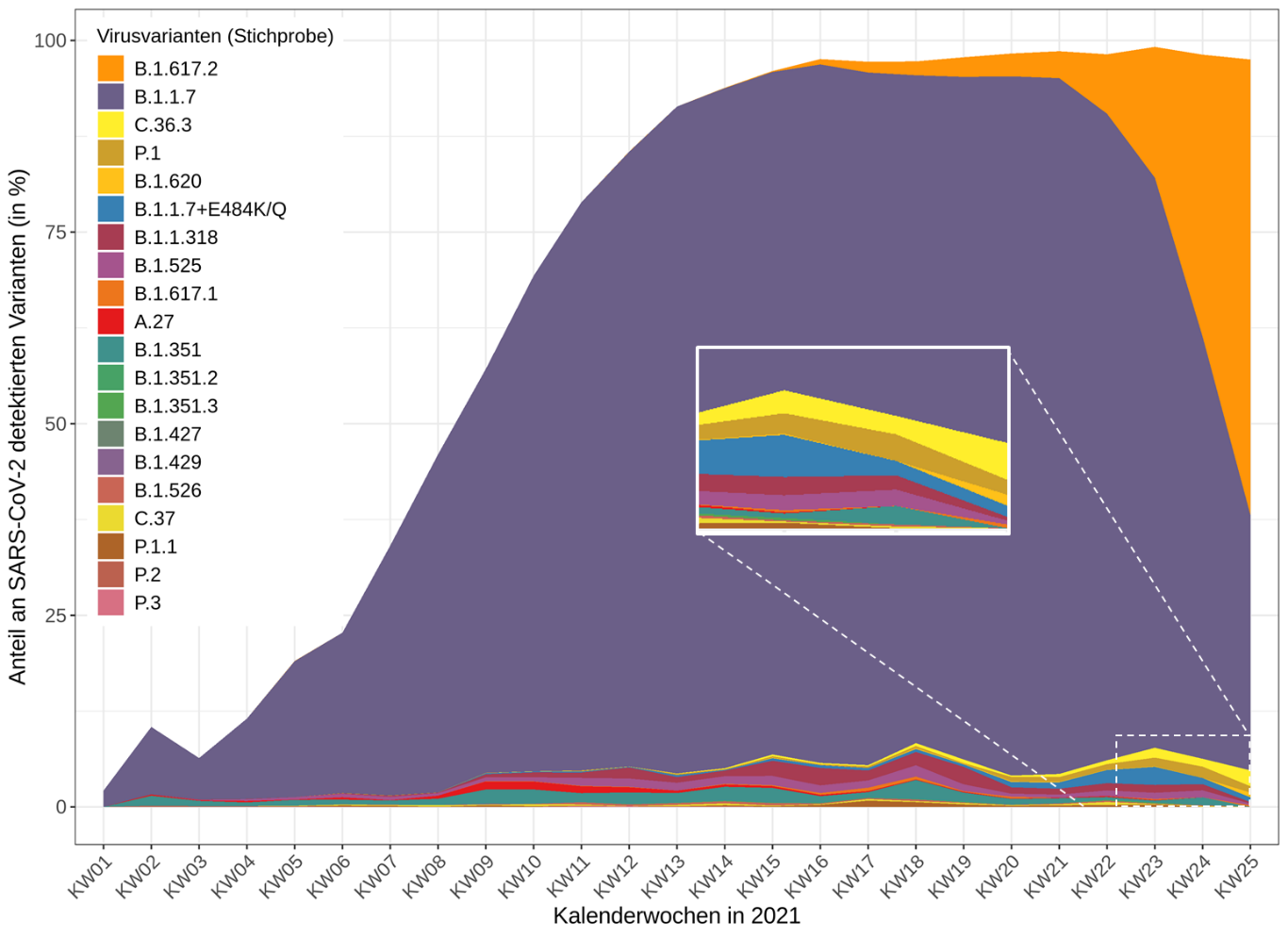 VOC & VOI
12